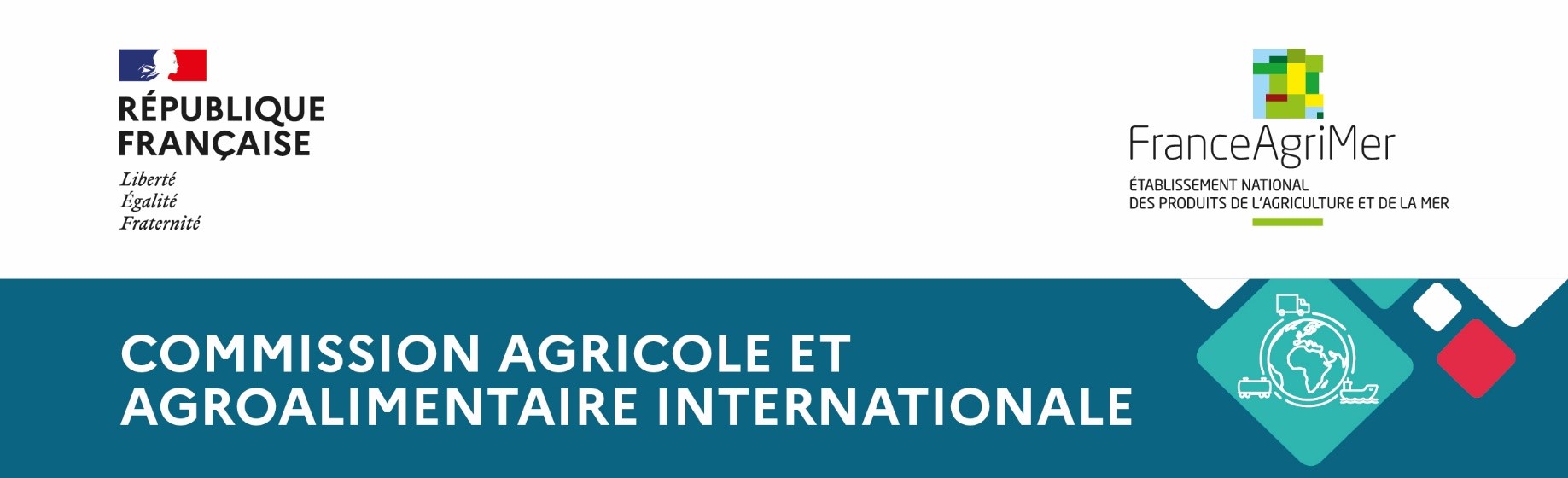 ROYAUME-UNI

Les échanges de produits agricoles
et agro-alimentaires en 2023
Des différences méthodologiques dans la comptabilisation des produits ont été observées depuis la sortie du Royaume-Uni de l’Union douanière le 31 décembre 2020. 
L’étude complète de FranceAgriMer concernant les « impacts du Brexit sur les échanges commerciaux au sein des filières françaises agricoles et agroalimentaires » est disponible ici.
Contexte macro-économique
Royaume-Uni - données 2023 – Contexte macro-économique
2
Contexte macro-économique
Une population importante
68 millions d’habitants
PIB par habitant : 49 000 USD
La deuxième économie européenne
Disparités régionales entre le Sud-Est (en particulier Londres, 24% du PIB national) et le reste du pays
Le commerce se remet lentement de la pandémie et des obstacles post-Brexit
Solde commercial agri/agro déficitaire de près de 47 milliards d’euros
Un reprise modeste de la croissance en 2024
Augmentation attendue des salaires nominaux d'environ 5 à 6 % en 2024 devant se traduire par une hausse des salaires réels si la baisse de l’inflation se confirme.
Croissance 2023 : +0,1% / Prévision 2024 : +0,7%
Inflation 2023 : 7,3% / Prévision 2024 : 2,7%
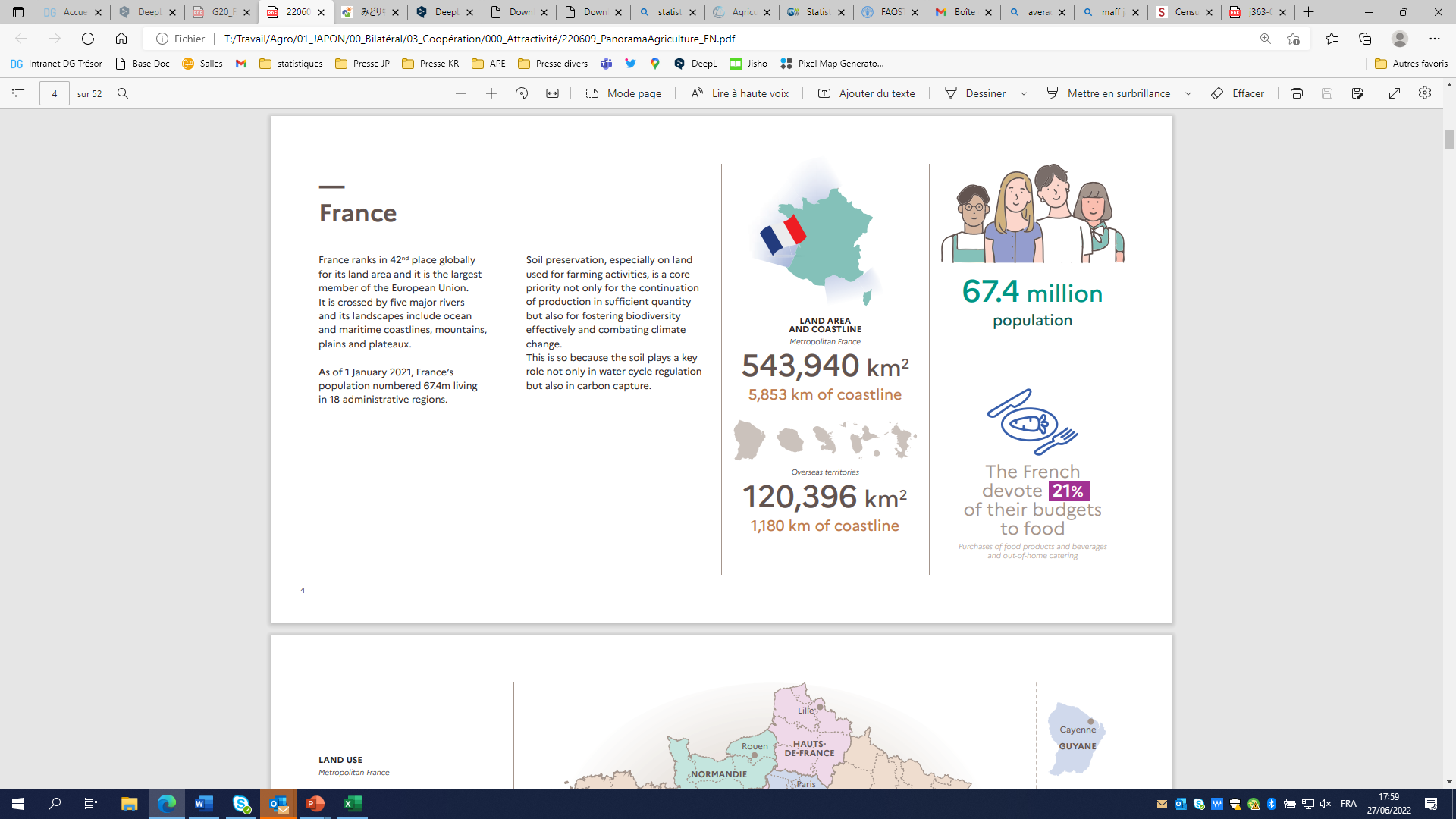 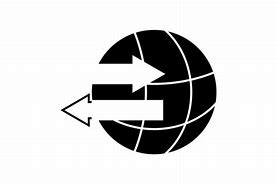 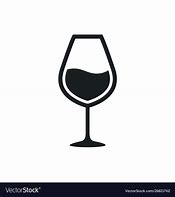 Royaume-Uni - données 2023 – COFACE / FMI – Contexte macro-économique
3
Les échanges agricoles et agro-alimentaires
Le Royaume-Uni avec le monde
Royaume-Uni - données 2023 – TDM - Échanges agricoles et agro-alimentaires
4
Les échanges agricoles et agro-alimentaires en un coup d’œil
Hausse de +3% des importations
Produits d’épicerie +9%
Fruits et légumes +6%
Vins et spiritueux -2%
Union européenne +17%
Chine +34%
États-Unis -3%
Principaux postes d’importation
Évolution des importations
Principaux fournisseurs
Royaume-Uni - données 2023 – TDM - Échanges agricoles et agro-alimentaires
5
Balance commerciale (en euro)
Le déficit s’accentue fortement depuis 2022.
Royaume-Uni - données 2023 – TDM - Échanges agricoles et agro-alimentaires
6
Balance commerciale par poste d’importation (en euro)
Vins et spiritueux, seul poste à dégager un excédent significatif. La dépendance britannique en Fruits et légumes s’accentue (1er poste déficitaire) ainsi qu’en Produits d’épicerie.
Royaume-Uni - données 2023 – TDM - Échanges agricoles et agro-alimentaires
7
Balance commerciale par pays (en euro)
Les principaux soldes déficitaires concernent des pays européens, Pays-Bas en tête, à l’exception de l’Irlande qui a un solde excédentaire depuis 2022.
Royaume-Uni - données 2023 – TDM - Échanges agricoles et agro-alimentaires
8
Principaux fournisseurs
Les Pays-Bas reste le 1er fournisseur devant la France. Les parts de marché de la Pologne et de la Chine progressent sensiblement.
Royaume-Uni - données 2023 – TDM - Échanges agricoles et agro-alimentaires
9
Les échanges agricoles et agro-alimentaires
Le Royaume-Uni avec la France
Royaume-Uni - données 2023 – TDM - Échanges agricoles et agro-alimentaires
10
Les échanges agricoles et agro-alimentaires franco-britanniques en un coup d’œil
Variations 2023-2022
Hausse de +6% des importations
Vins et spiritueux -1%
Produits d’épicerie +17%
Laits et produits laitiers +3%
-1%
+5%
+3%
+3%
+5%
Évolution des importations 
britanniques en provenance de France
Principaux postes d’importation britanniques en provenance de France
Principaux marchés 
européens de la France
Royaume-Uni - données 2023 – TDM - Échanges agricoles et agro-alimentaires
11
Balance commerciale (en euro)
Le déficit britannique s’accentue avec la France depuis 2022.
Royaume-Uni - données 2023 – TDM - Échanges agricoles et agro-alimentaires
12
Balance commerciale par poste d’importation (en euro)
Vins et spiritueux et Produits d’épicerie, principaux postes déficitaires.
Pêche et aquaculture, principal poste excédentaire.
Royaume-Uni - données 2023 – TDM - Échanges agricoles et agro-alimentaires
13
Postes d’importation (en euro)
Tendance sur 3 ans
Vins et spiritueux, en hausse de 45%. Fruits et légumes en baisse de 13%.
Royaume-Uni - données 2023 – TDM - Échanges agricoles et agro-alimentaires
14
Principaux marchés de la France (en euro)
Variations 2023-2022
5e
-1%
+3%
+5%
+5%
+3%
-18%
-8%
+2%
+5%
+10%
Royaume-Uni - données 2023 – TDM - Échanges agricoles et agro-alimentaires
15
Postes d’importation (en valeur)
Global
En provenance de France
Royaume-Uni - données 2023 – TDM - Échanges agricoles et agro-alimentaires
16